WA2
JPA
Martin Klíma
Webové aplikace 2
1
JPA – Java Persistence API
Jedná se o API k systému ORM
ORM = Object – Relational Mapping
Databáze 
používá tabulky a záznamy
Můj program – používá objekty
Faktura
Řádek f.
Webové aplikace 2
2
ORM – proč je to potřeba?
Objektové programování rádo pracuje s objekty
Existují objektové databáze, které toto řeší
problém s výkonem
problém se standardizací
Komerční řešení většinou založena na RELAČNÍCH DB
Přímá práce s DB např. pomocí JDBC:
je nepohodlná
zvyšuje chybovost
snižuje přenositelnost kódu
míchá dvě logické úrovně
Webové aplikace 2
3
ORM v Java EE
Do J2EE 1.4 existovaly speciální Entity Beans
sada tříd a rozhraní
hodně konfiguračních souborů
značně nepohodlné a složité

ale …
perzistence plně v kompetenci kontejneru
řeší transakce
load balancing
Webové aplikace 2
4
Je něco lepšího?
… ano

Hibernate
	- přišlo s jednoduchým konfiguračním XML souborem, který mapuje POJO třídy na rel. DB

JPA
    - jako modernější reakce na Hibernate dělá prakticky totéž, používá anotace
Webové aplikace 2
5
Základní myšlenka
Používáme klasické POJO objekty
Automatické mapování pomocí jmen
Anotují se pouze výjimky
Kontejner se postará o injekci zdrojů
V objektech funguje dědičnost
Webové aplikace 2
6
Entity Manager
Stará se o práci s entitami, připojení
Získat ho můžeme buď injekcí




nebo pomocí factory
@PersistenceContext(unitName="school_persistence_unit")    private EntityManager em;

//…následuje práce s em
javax.persistence.EntityManager em;        em = javax.persistence.
       Persistence.createEntityManagerFactory(
   " school_persistence_unit ").createEntityManager();

//…následuje práce s em
Webové aplikace 2
7
Entity manager - konfigurace
Konfigurace je uložena v souboru persistence.xml







Může být definováno více PU v jednom souboru
Provider – implementace
Hibernate, Oracle Toplink, OpenJPA
název PU
bude použit při injection
<?xml version="1.0" encoding="UTF-8"?><persistence version="1.0" xmlns="http://java.sun.com/xml/ns/persistence" xmlns:xsi="http://www.w3.org/2001/XMLSchema-instance" xsi:schemaLocation="http://java.sun.com/xml/ns/persistence http://java.sun.com/xml/ns/persistence/persistence_1_0.xsd">  <persistence-unit name="school_persistence_unit" transaction-type="JTA">    <provider>oracle.toplink.essentials.PersistenceProvider</provider>    <jta-data-source>jdbc/school</jta-data-source>    <properties>      <property name="toplink.ddl-generation" value="drop-and-create-tables"/>    </properties>  </persistence-unit></persistence>
provider = implementace JPA
JNDI jméno
strategie generování datového úložiště
Webové aplikace 2
8
Entity Manager
persist(Object entity)  
uloží entitu do databáze
refresh(Object entity)
znovunačte z DB
merge(T entity)
připojí objekt do perzistentního kontextu
remove(Object entity)
smaže z databáze
find(Class<T>entityClass, Object primaryKey)
vyhledá typ T pomocí jeho primárního klíče
flush()
zapíše do DB
create*Query(String sql, …) 
dotaz do db
Webové aplikace 2
9
Ukázka kódu
Zacházej s ní jako s entitou
@Entitypublic class TeacherEntity implements Serializable {    private static final long serialVersionUID = 1L;    @Id    @GeneratedValue(strategy = GenerationType.AUTO)    private Long id;    private String firstName;    private String lastName;    @OneToMany(mappedBy = "supervisor")    private Collection<StudentEntity> students;    public Long getId() {  return id;  }    public void setId(Long id) {  this.id = id; }    public String getFirstName() {  return firstName; }    public void setFirstName(String firstName) {     this.firstName = firstName;  }    public String getLastName() {  return lastName;   }    public void setLastName(String lastName) {  this.lastName = lastName;   }    public Collection<StudentEntity> getStudents() {        return students;    }}
Klasícká POJO třída
Entita potřebuje identifikátor
Vlastnosti a k nim gettery a settery
Kolekce jiných entit (představuje relaci v ERDB
Jeden učitel může supervizovat více žáků
Webové aplikace 2
10
Ukázka kódu pokr.
Session EJB
@Statelesspublic class SchoolSessionBean implements SchoolSessionBeanRemote, SchoolSessionBeanLocal {    @PersistenceContext(unitName = "school_persistence_unit")    private EntityManager em;    public StudentEntity addStudent(final String firstName, final String lastName) {        StudentEntity newStudent = new StudentEntity();        newStudent.setFirstName(firstName);        newStudent.setLastName(lastName);        em.persist(newStudent);        return newStudent;    }
Injekce EM
Vyrobíme novou instanci
Necháme jí zapsat do databáze
Webové aplikace 2
11
Životní cyklus Entity
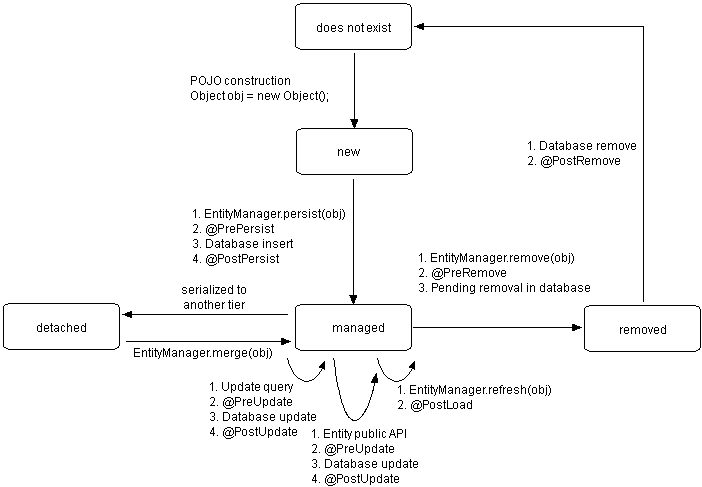 Webové aplikace 2
převzato z http://download.oracle.com/docs/cd/B31017_01/
web.1013/b28221/undejbs003.htm
12
merge
typický příklad





Servlet změní nějakou vlastnost Entity, potom merge
Servlet
EJB
DB
Unmanaged 
= detached
Managed
RMI
Servlet
EJB
DB
Unmanaged 
= detached
Managed
RMI
merge
Webové aplikace 2
13
Ukázka kódu
@Statelesspublic class SchoolSessionBean implements SchoolSessionBeanRemote, SchoolSessionBeanLocal {    @PersistenceContext(unitName = "school_persistence_unit")    private EntityManager em; 

    public void setSupervisor(final StudentEntity student, final TeacherEntity supervisor) {        student.setSupervisor(supervisor);        em.merge(student);    }
 }
Webové aplikace 2
14
Entita
musí mít prázdný public nebo protected konstruktor
musí mít anotaci javax.persistence.Entity
nesmí být final a ani její metody a proměnné nesmí být final
to proto, že kontejner ji ještě obrábí pomocí dědičnosti
pokud bude serializovaná (např. RMI), musí implementovat interface Serializable 
musí mít primární klíč @Id

anotovat lze proměnné třídy instance nebo její metody
nelze to kombinovat
@Id    @GeneratedValue(strategy = GenerationType.AUTO)    private Long id;
@Id    @GeneratedValue(strategy = GenerationType.AUTO)    public Long getId() {        return id;    }
Webové aplikace 2
15
Vztahy mezi entitami
Jedná se o klasické relačně databázové vztahy
1:N, 1:1, M:N

Vlastník relace je vždy ten, kdo u sebe drží klíč druhé entity, 
např. 1:N



u M:N může být vlastníkem kterákoli strana
Vlastník
Webové aplikace 2
16
Unidirectional a bidirectional
Unidirectional
jen jedna strana (vlastník) ví o té druhé


Bidirectional
obě strany o sobě vzájemně ví
jedna strana je vlastníkem

druhá o té druhé ví
@ManyToOne ()
Příklad
public void setSupervisor(final StudentEntity student, final TeacherEntity supervisor) {        student.setSupervisor(supervisor);        em.merge(student);        // pozor, toto ne!        //supervisor.getStudents().add(student);        //em.merge(supervisor);    }
@ManyToOne ()
@OneToMany(mappedBy = "supervisor")
Webové aplikace 2
17
Příklad @ManyToMany
Subject
Teacher
@Entitypublic class SubjectEntity implements Serializable {    private static final long serialVersionUID = 1L;    @Id    @GeneratedValue(strategy = GenerationType.AUTO)    private Long id;    private String name;
    @ManyToMany    private Collection<TeacherEntity> teachers;    public Long getId() { return id;   }    public void setId(Long id) {   this.id = id;  }…
    public Collection<TeacherEntity> getTeachers() {  
           return teachers;   }    public void setTeachers(Collection<TeacherEntity> teachers) {    this.teachers = teachers;   }}
@Entitypublic class TeacherEntity implements Serializable {    @ManyToMany(mappedBy = "teachers")    private List<SubjectEntity> subjectEntitys;    private static final long serialVersionUID = 1L;    @Id    @GeneratedValue(strategy = GenerationType.AUTO)    private Long id;
    @ManyToMany(mappedBy = "teachers")    private List<SubjectEntity> subjectEntitys;    public Long getId() { return id; }    public void setId(Long id) {  this.id = id; }...    public Collection<StudentEntity> getStudents()         return students;  }    public List<SubjectEntity> getSubjectEntitys() {         return subjectEntitys;   }
}
Vlastník
Informovaný
public void LinkTeacherSubject (SubjectEntity subject, TeacherEntity teacher){        subject.getTeachers().add(teacher);        em.merge(subject);        // ale ne:        // teacher.getSubjectEntitys().add(subject);        // em.merge(teacher);    }
Provázání
Webové aplikace 2
18
Anotace - detail
Mnoho anotací má doplňkové parametry, jsou dosti logické, bližší popis např. zde: http://www.oracle.com/technology/products/ias/toplink/jpa/resources/toplink-jpa-annotations.html
@OneToMany(cascade=“ALL”)
ALL - all cascading operations performed on the source entity are cascaded to the target of the association.
MERGE - if the source entity is merged, the merge is cascaded to the target of the association.
PERSIST - if the source entity is persisted, the persist is cascaded to the target of the association.
REFRESH - if the source entity is refreshed, the refresh is cascaded to the target of the association.
REMOVE - if the source entity is removed, the target of the association is also removed.
@JoinColumn
name, referendedColumnName, unique, nullable, insertable, columnDefinition, table
@Transient
položky, které se nebudou mapovat do DB
Webové aplikace 2
19
Anotace pokr.
@GeneratedValue(strategy=
Sequence – sekvence
AUTO – JPA vybere nejlepší strategii samo
TABLE – bude se používat pomocná tabulka, aby se zajistila jedinečnost
IDENTITY – jednoznačný identifikáror zajistí DB

@LOB
označuje vlastnost, která se bude mapovat na BLOB
Webové aplikace 2
20
Ukázka zpětného vygenerování entity StudentEntity
@Entity@Table(name = "STUDENTENTITY")@NamedQueries({    @NamedQuery(name = "Studententity.findAll", query = "SELECT s FROM Studententity s"),    @NamedQuery(name = "Studententity.findById", query = "SELECT s FROM Studententity s WHERE s.id = :id"),    @NamedQuery(name = "Studententity.findByLastname", query = "SELECT s FROM Studententity s WHERE s.lastname = :lastname"),    @NamedQuery(name = "Studententity.findByFirstname", query = "SELECT s FROM Studententity s WHERE s.firstname = :firstname")})public class Studententity implements Serializable {    private static final long serialVersionUID = 1L;    @Id    @Basic(optional = false)    @Column(name = "ID")    private Long id;    @Column(name = "LASTNAME")    private String lastname;    @Column(name = "FIRSTNAME")    private String firstname;    @JoinColumn(name = "SUPERVISOR_ID", referencedColumnName = "ID")    @ManyToOne    private Teacherentity supervisorId;    public Studententity() {    }    public Studententity(Long id) {   this.id = id;   }    public Long getId() {   return id;    }

… 

}
Webové aplikace 2
21
Dědičnost = ISA vztah
Logická úroveň
Fyzická úroveň
Člověk
Žák
Žák
Žák
Člověk
Žák
Člověk
SINGLE_TABLE
vše v jedné tabulce, rozlišující sloupec
Jméno
 Příjmení
Jméno
 Příjmení
 Třída
Jméno
 Příjmení
 Třída
 Je_Žák
Jméno
 Příjmení
 Třída
Jméno
 Příjmení
id_clovek
 Třída
Jméno
 Příjmení
TABLE_PER_CLASS
každá entita má vlastní 
tabulku s celou sadou atributů
ISA
JOINED
hlavní tab. má základní attrib., ostastní se s ní spojují (slabé entity)
Webové aplikace 2
22
Dědičnost – implementace v JPA
@Entity@Inheritance(strategy=InheritanceType.SINGLE_TABLE)@DiscriminatorColumn(name="TEACHER_TYPE", discriminatorType=DiscriminatorType.STRING, length=4)@DiscriminatorValue(value="FULL")public class TeacherEntity implements Serializable {
…
}
@Entity@DiscriminatorValue(value="PART")public class PartTimeTeacherEntity extends TeacherEntity implements Serializable {
…
}
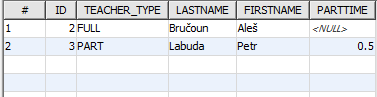 Webové aplikace 2
23
Dotazovací jazyk
Jazyk velmi podobný SQL 
Java Persistence query language
public Collection<TeacherEntity> findTeacherByLastName(final String lastName) {        return em.createQuery(                "SELECT t FROM TeacherEntity t WHERE t.lastName LIKE :paramName")                .setParameter("paramName", lastName)                .setMaxResults(10).getResultList();    }
Webové aplikace 2
24
Named Query
připravují se pomocí anotace




použití
@NamedQueries({    @NamedQuery(name = "Teacherentity.findAll", query = "SELECT t FROM Teacherentity t"),    @NamedQuery(name = "Teacherentity.findById", query = "SELECT t FROM Teacherentity t WHERE t.id = :id"),    @NamedQuery(name = "Teacherentity.findByLastname", query = "SELECT t FROM Teacherentity t WHERE t.lastname = :lastname"),    @NamedQuery(name = "Teacherentity.findByFirstname", query = "SELECT t FROM Teacherentity t WHERE t.firstname = :firstname")})
public Collection<TeacherEntity> findTeacherByFirstname(final String firstName){        return em.createNamedQuery("Teacherentity.findByFirstname")                .setParameter("firstname", firstName)                .getResultList();    }
Webové aplikace 2
25